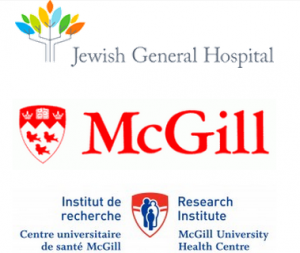 Modulating the Antioxidant 
                  Defences  to Potentiate                     Oncolytic Virotherapy in Refractory Cancer Cells
5th European Immunology &
2nd Innate Immunity and Immune System Diseases
                          Berlin, Germany July 22, 2016 & Im  diclege
September 9, 2015
Rongtuan Lin, Ph.D.
Lady Davis Institute/McGill University
Montreal, QC Canada
Cancer and therapies
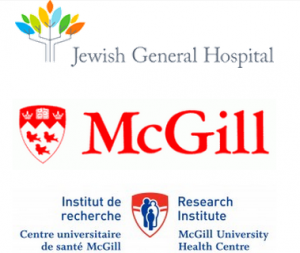 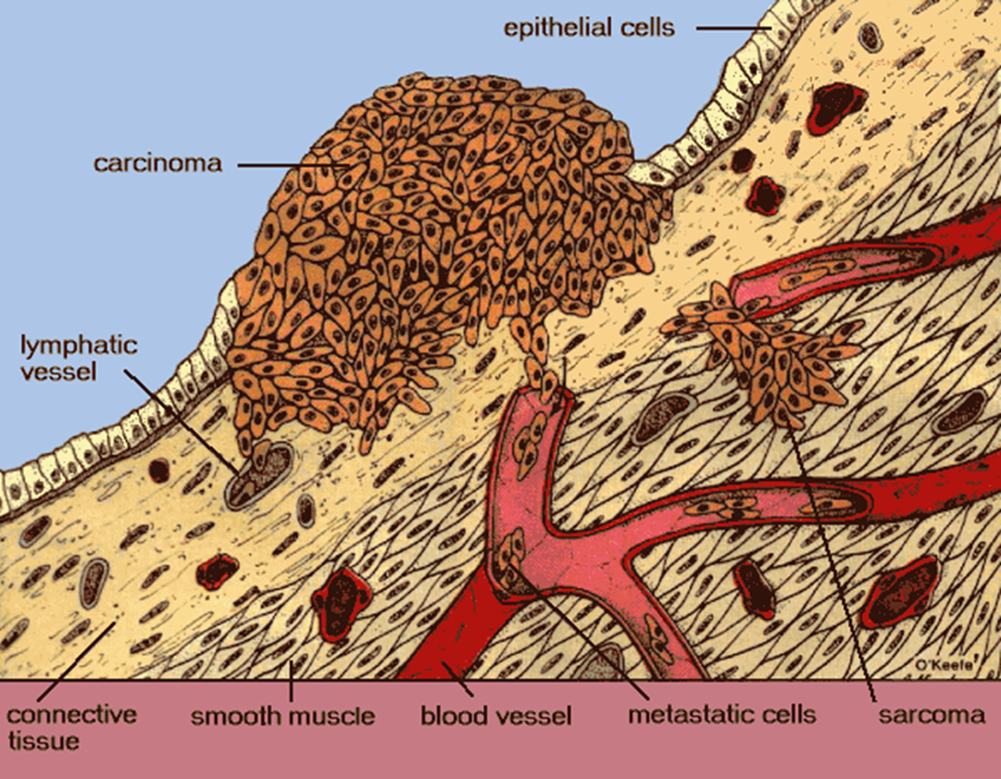 Chemotherapy
Surgery
Radiation
Limited effectivity and side effects
Biotherapeutic Approaches to Cancer Treatment
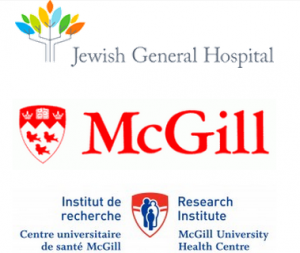 Based on utilizing the patient’s immune system 
Monoclonal antibodies
Biotherapeutics (cytokines, receptor agonists)
Cancer Vaccines (tumor cell vaccine, DNA vaccine)
 Oncolytic viruses
An innovative therapeutic strategy to harness the replicative properties of viruses to specifically target and destroy tumor cells, while leaving normal tissues largely unaffected
Oncolytic Viruses in Cancer Treatment
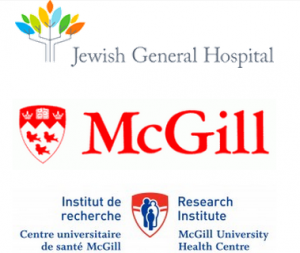 Cancer cells have a dampened  innate immune response
They are more susceptible to pathogens
Use viruses to infect and kill cancer cells
Oncolytic Viruses in Cancer Treatment
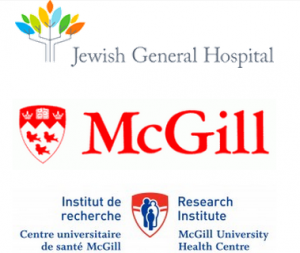 Cancer cells have a dampened  innate immune response
They are more susceptible to pathogens
Use viruses to infect and kill cancer cells
FDA approved TVEC virus to treat        malignant melanoma
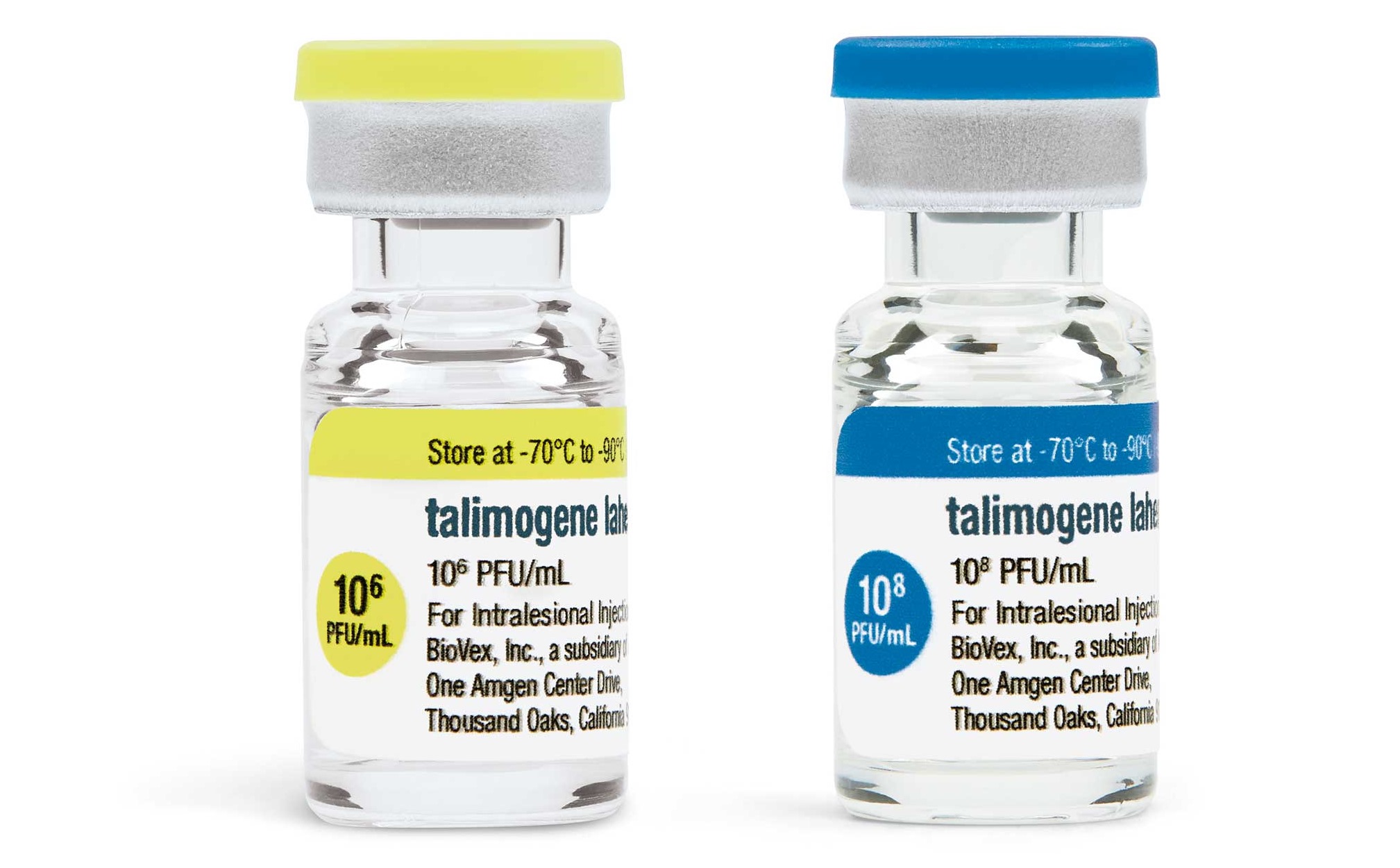 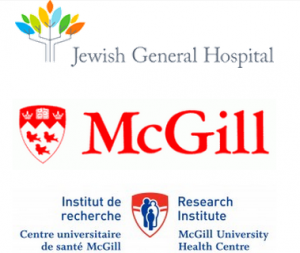 VSV as an onolytic virus
Vesicular stomatitis virus (VSV) is a negative sense RNA virus
Non-pathogenic in humans
Has been used to treat different      types of cancer
In phase II clinical trials
Problem: A lot of cancer cells have a residual innate anti-viral response making them resistant to infection
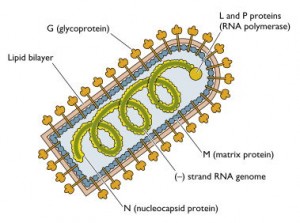 Overcoming the barrier
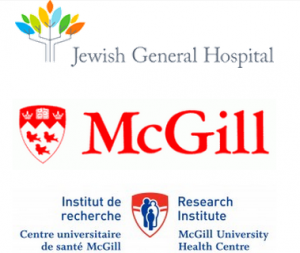 Tumor sensitivity to VSV can be increased by combining the virus with small molecules
Extracted from cruciferous vegetables: well tolerated, cheap.
In Phase II clinical trials as a chemotherapeutic drug
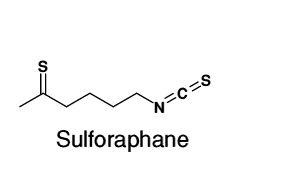 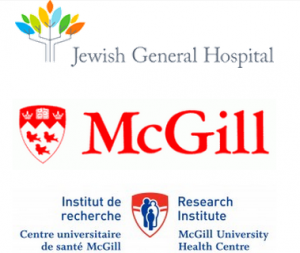 SFN activates autophagy and Nrf2
Nrf2:
Anti-oxidant transcription factor
Mediates reactive oxygen species scavenging 
   during cell stress
Autophagy:
Clears protein aggregates
Removes damaged organelles
Helps decrease cell stress
Dampen the innate antiviral response to enhance VSV-mediated oncolysis in resistant cancer cells
[Speaker Notes: Under normal conditions, Nrf2 is constantly ubiquitinated through Keap1 and degraded in the proteasome. Following exposure to electrophiles or oxidative stress, Keap1 is inactivated. Stabilized Nrf2 accumulates in the nucleus and activates many cytoprotective genes. Ub, ubiquitin.]
SFN (μM)
SFN Treatment Increases VSV Replication in Refractory Prostate Cancer PC-3 Cells
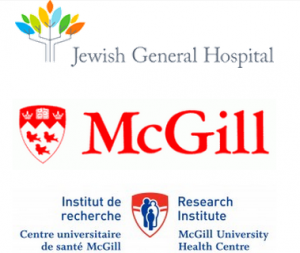 5                               10	                             20
VSVΔ51
NT
24h
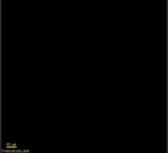 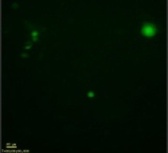 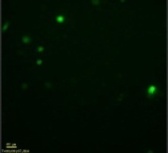 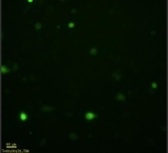 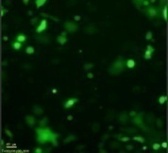 48h
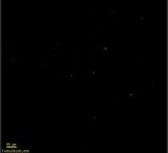 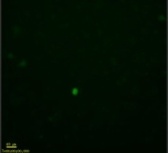 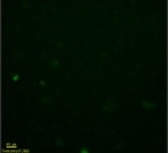 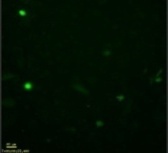 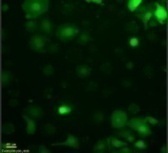 72h
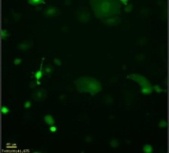 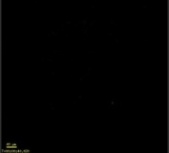 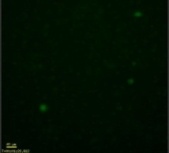 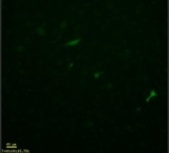 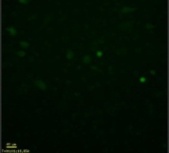 -
+
+
+
+
+
+
VSVΔ51
-
-
5
20
10
15
1
SFN
G
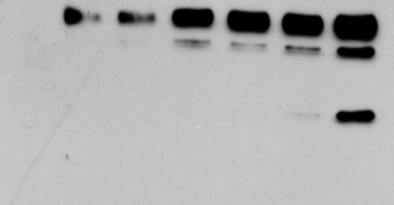 N
αVSV
M
Virus Titer ( 107 PFU/mL)
Actin
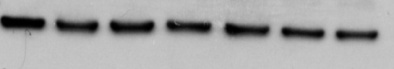 5
1
2
3
4
6
7
-
-
+
+
+
+
+
+
VSVΔ51
+
+
+
+
+
+
VSVΔ51
-
-
-
-
1
5
10
15
SFN
20
20
1
5
10
15
SFN
SFN Treatment Potentiates VSV-Induced 
Oncolysis in PC-3 Cells
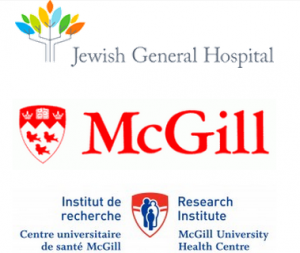 NT
SFN
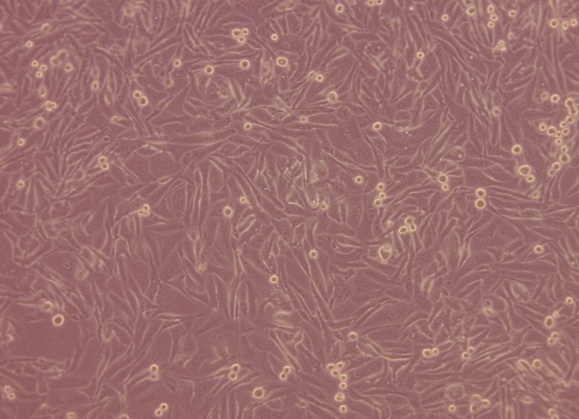 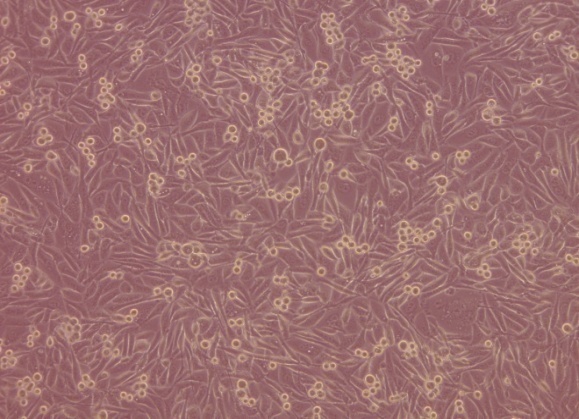 -
+
+
+
+
+
+
VSVΔ51
-
-
SFN
15
5
10
20
1
VSVΔ51
VSVΔ51+SFN
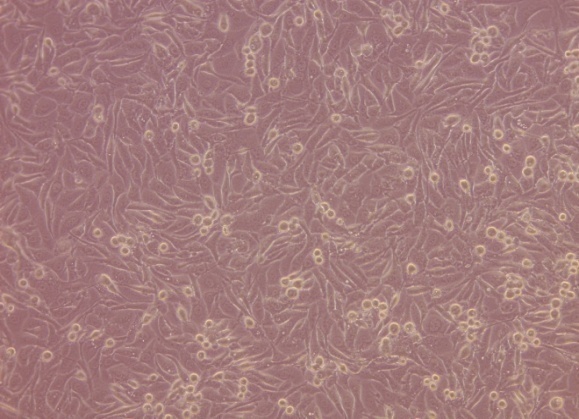 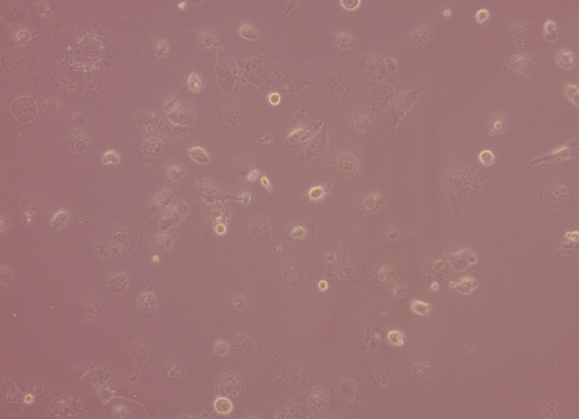 % of Annexin-V+ cells
Viability (%)
72h
-
+
+
+
+
+
+
VSVΔ51
-
-
SFN
15
5
10
20
1
SFN Treatment Increases Mitochondrial Control 
of Caspase-Dependent VSV-Based Oncolysis
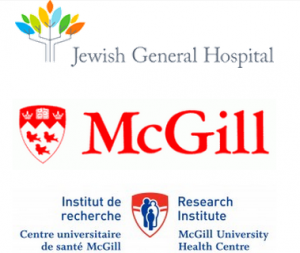 V
S +V
NT
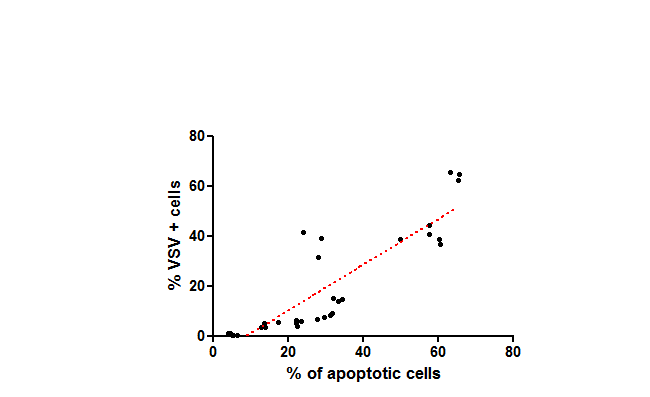 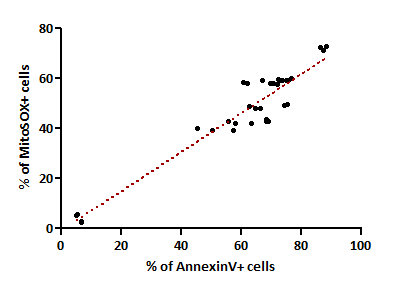 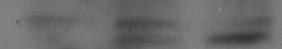 CL-CASP3
P<0.0001
r2=0.924
n=36
P<0.0001
r2=0.7774
n=33
CASP7
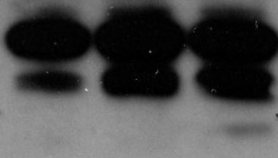 CL-CASP7
CL-CASP7
PARP
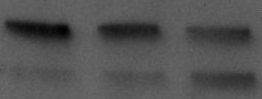 CL-PARP
% of MitoSOX+ cells
VSV-GFP
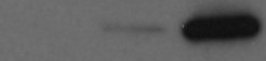 % of VSV + cells
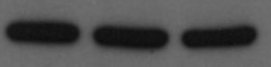 ACTIN
% of Annexin V+ cells
% of Annexin V+ cells
SFN Treatment Increases VSV Infectivity in Various Human and Murine Cancer Cells
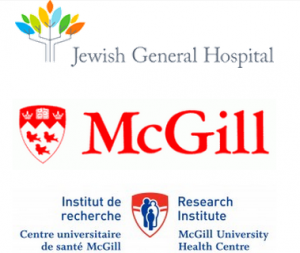 Leukemia (h)
Lung (h)
Prostate (h)
Breast (m)
DU145
A549
THP-1
TS-A
**
***
***
***
% of VSV-GFP+ cells (%)
VSV0.1
SFN5
VSV 0.01
SFN1
VSV 1
SFN 10
VSV 1
SFN10
VSV and SFN Combinatorial Treatment Reduces Tumor progression and Prolongs Survival in Mouse Syngeneic and Xenograft Tumor Models
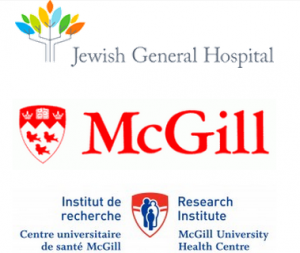 Murine breast TS-A cells in BALB/c mice
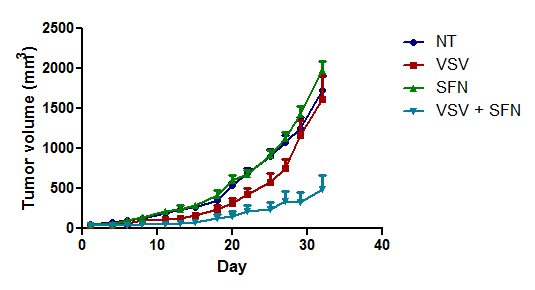 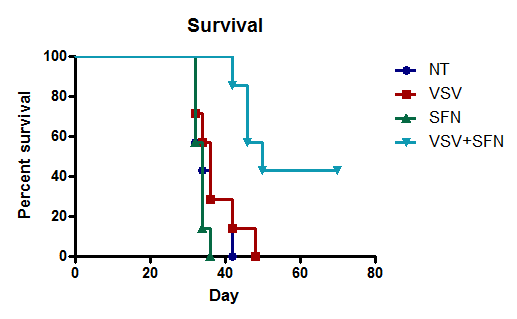 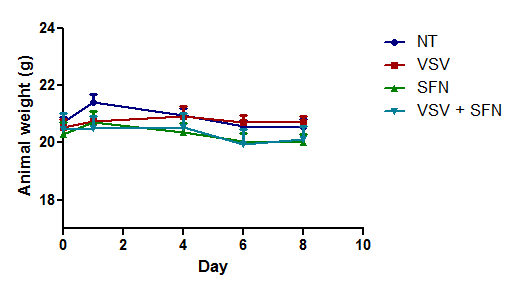 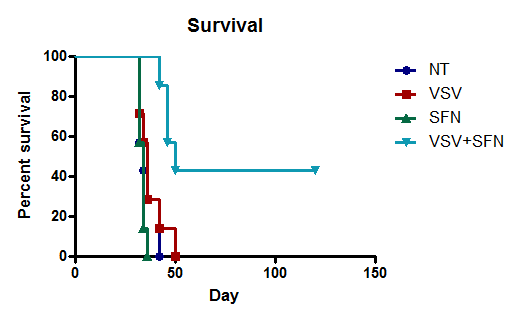 **p=0.0064
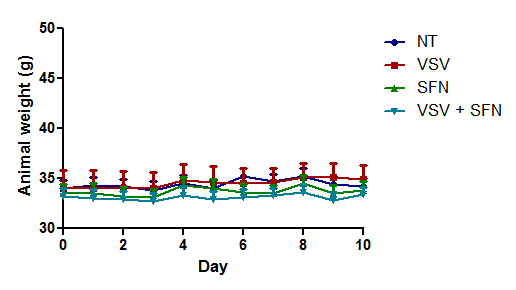 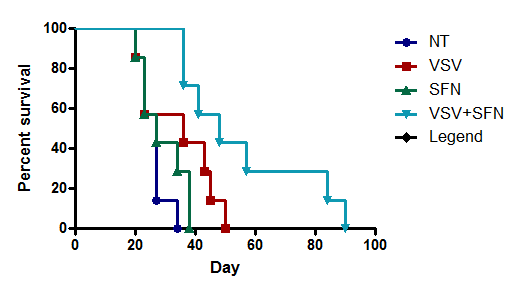 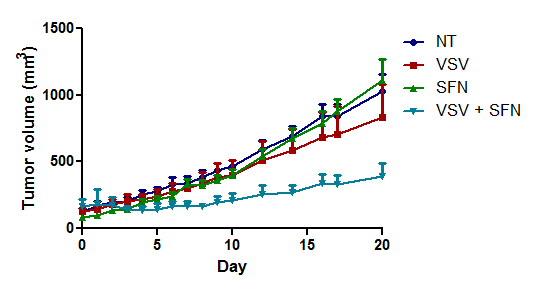 ***p< 0.0001
Human prostate PC-3 cells in athymic nude mice
VSV and SFN-Induced VSV Replication 
is Dependent on Nrf2
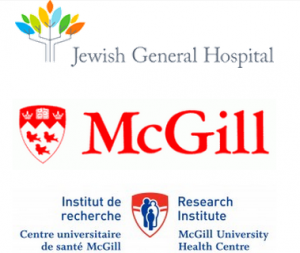 S +V
Nrf2
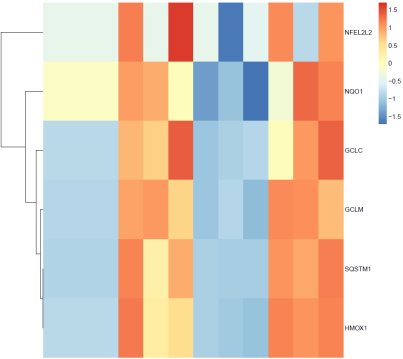 NqO1
Gclc
Gclm
Sqstm1
-
Hmox-1
SFN
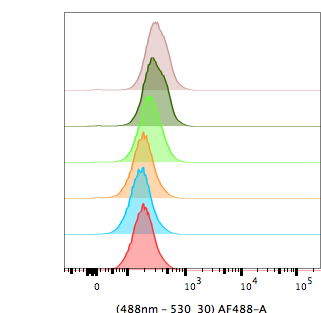 20
15
5
10
1
SFN 50
SFN 40
SFN 20
SFN 10
Count
SFN 1
NT
Nrf2 (Phospho S40)
WT
A549 Cells
MEF Cells
V
S
NT
Nrf2 -/-
siCTRL
Keap1-/-
siNrf2
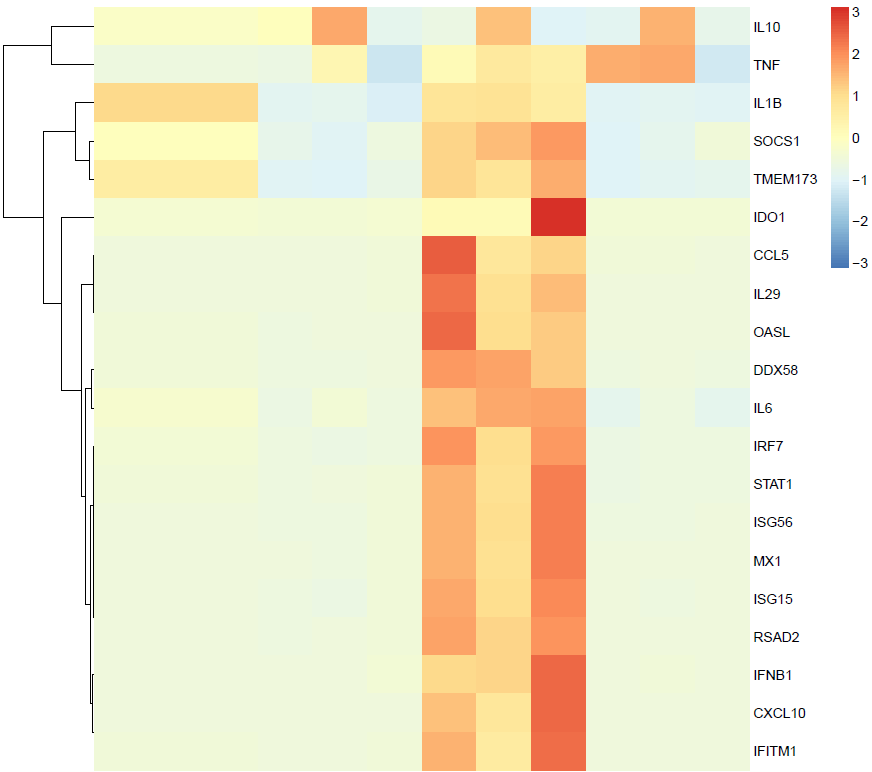 VSV-GFP+ cells (%)
-
-
-
+
+
+
SFN
+
+
+
+
+
+
VSVΔ51
+
+
VSVΔ51
VSV-GFP+ cells (%)
SFN-Mediated VSV-Increased Infectivity Relies 
on Atg5-dependent Autophagy
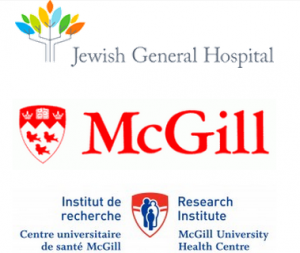 -
-
-
+
+
+
VSVΔ51
-
-
-
-
-
SFN
20
20
15
15
SFN
SFN
SFN
LCIII-I
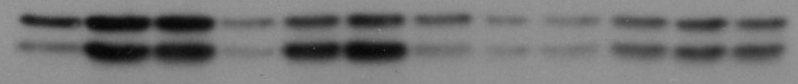 LCIII-II
NT
3-MeA
WT
Atg5 -/-
G
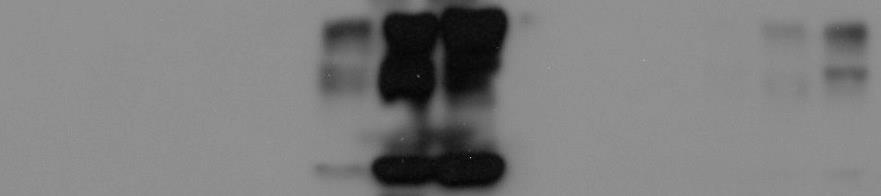 8
5
1
2
3
4
6
7
N
LCIII-I
% of VSV-GFP+ cells (%)
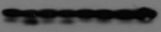 αVSV
LCIII-II
107
M
G
WT
WT
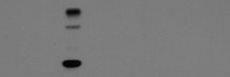 N
Atg5 -/-
106
Atg5 -/-
αVSV
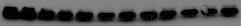 +
+
+
+
VSVΔ51
ATG5
-
-
105
+
+
M
SFN
Viral titers (PFU/mL)
% of VSV-GFP+ cells
104
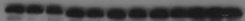 ATG5
ACTIN
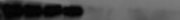 103
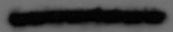 -
-
ACTIN
7.5
7.5
+
+
+
+
VSVΔ51
-
7.5
7.5
7.5
7.5
7.5
7.5
+
+
+
+
+
+
+
+
VSVΔ51
VSVΔ51
-
-
-
-
-
-
Nrf2 Triggers Autophagy and Dampens the Innate Antiviral Response
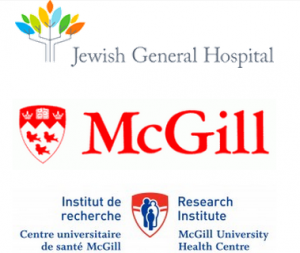 Il10
Tnfα
Il1-β
Socs1
Tmem173
SFN
SFN+VSV
NT
VSV
-
-
-
Ido1
+
+
+
VSVΔ51
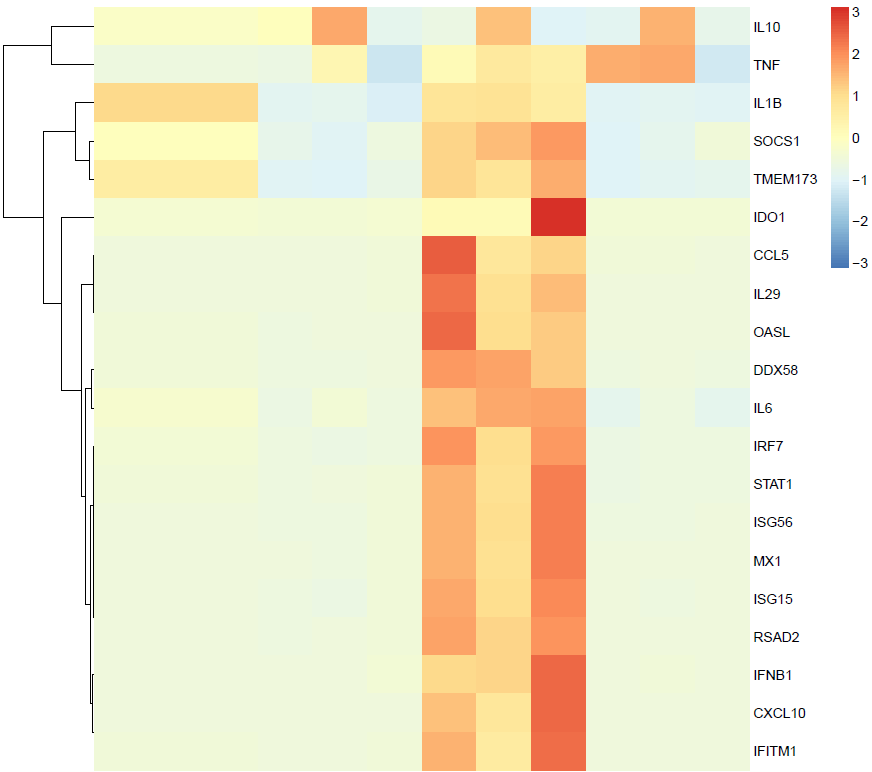 -
-
-
Ccl5
20
SFN
20
15
15
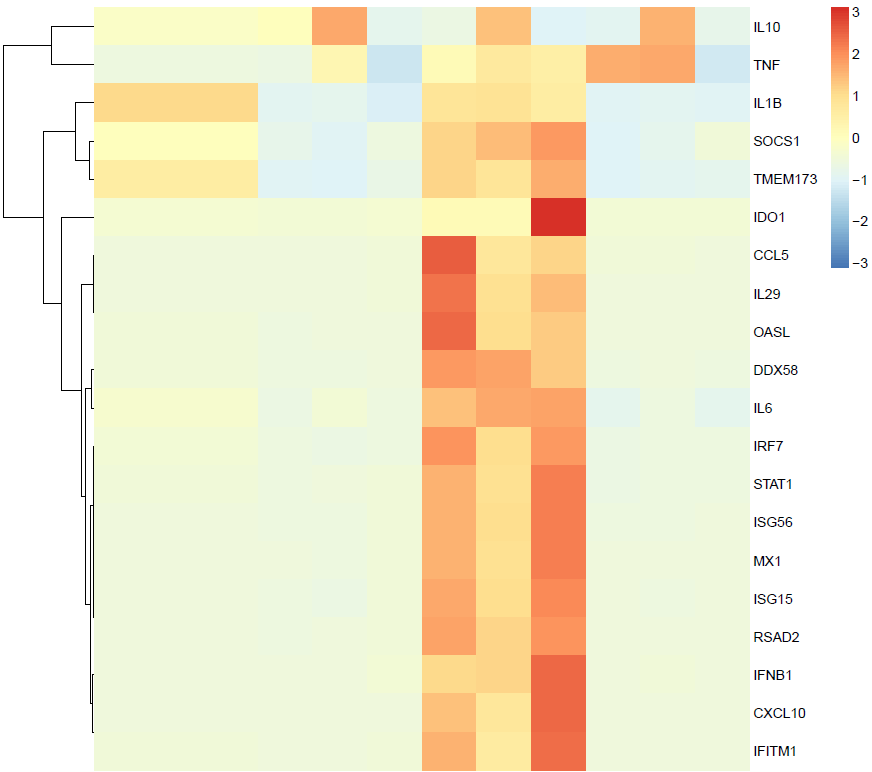 SFN
15
5
10
20
1
Si NRF2
Si CTRL
Il29
-           +               -         +
SFN
Oasl
P-STAT1
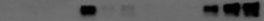 LC III-I
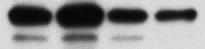 Ddx58
STAT1
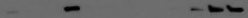 Il6
NRF2
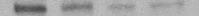 STING
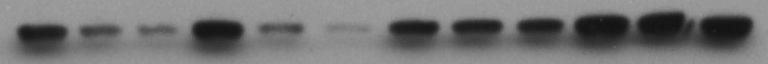 ACTIN
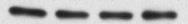 Stat1
Irf7
HO-1
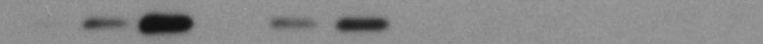 Isg56
G
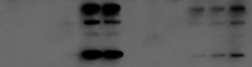 N
Mx1
αVSV
Isg15
M
Rsad2
ACTIN
Ifnb1
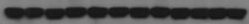 Cxcl10
LC III-II
Ifitm1
Ifnβ1
Ifit1
Nrf2
si control
uninfected
Si Nrf2
SeV
ISRE Luciferase activity
mRNA levels
-
-
-
-
-
-
-
pNrf2
+
+
+
5’ppp
+
+
0.125
0.25
0.5
1.0
+
Conclusions
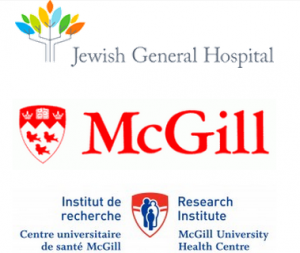 Stimulation of Nrf2 using SFN increases VSV-induced oncolysis in various cancer cells
Nrf2 transcription factor supports VSV replication
SFN potentiation of VSV-induced oncolysis relies on Nrf2-dependent autophagy
Activation of Nrf2 suppresses VSV-induced immune responses (through induction of autophagy ??)
SFN bolstered VSV oncolytic activity in different syngeneic and xenograft mouse models
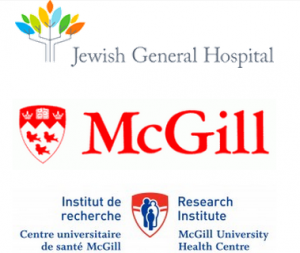 Acknowledgements
Fundings
McGill University-Montreal
David Olagnier
Rasin Lababidi
Samar Bel Hadj
Yiliu Liu
Alexandre Sze
Marie-Line Goulet
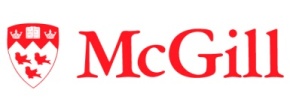 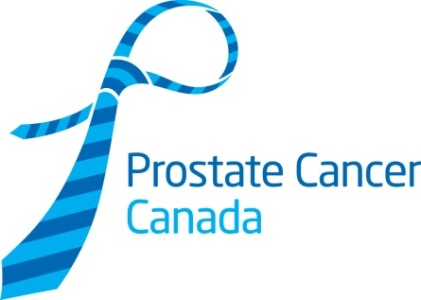 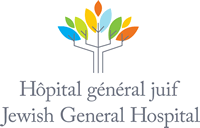 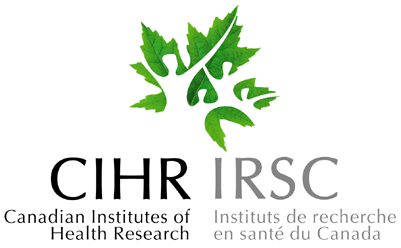 Pasteur Institute - Rome
John Hiscott
Cindy Chiang
Vladimir Beljanski
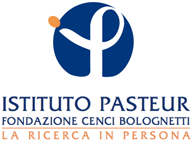 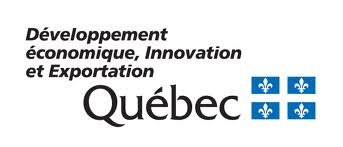 University  of Dundee-Dundee
Albena Dinkova-Kostova
Elena Knatko
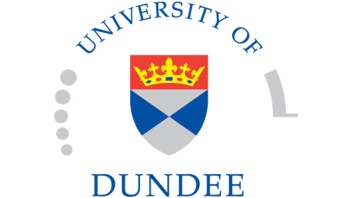